Genetic and genomic improvement of US dairy cattle
Overview
Genetic improvement program
Genomic improvement program
Additional uses of DNA marker information
Typical US dairies
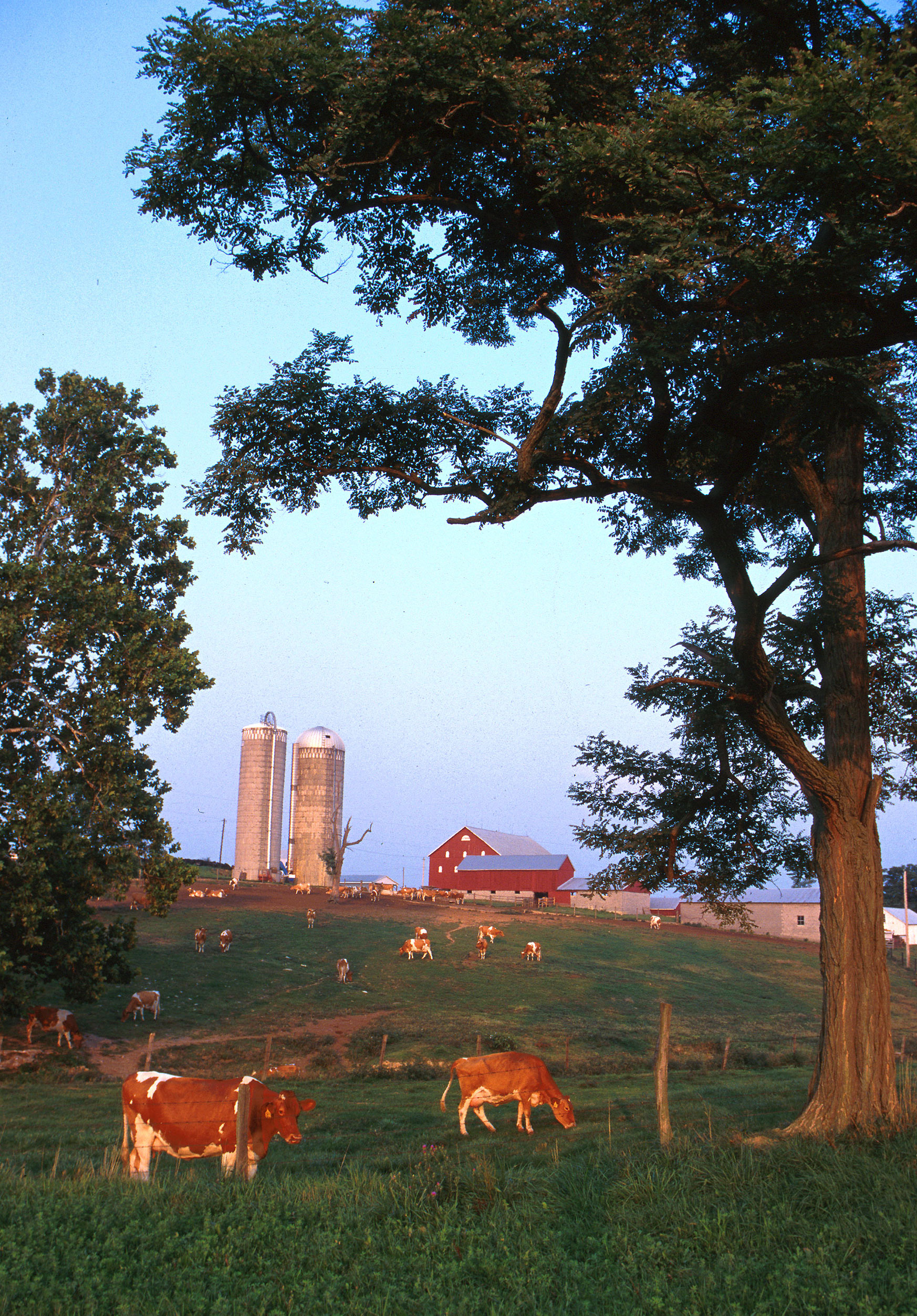 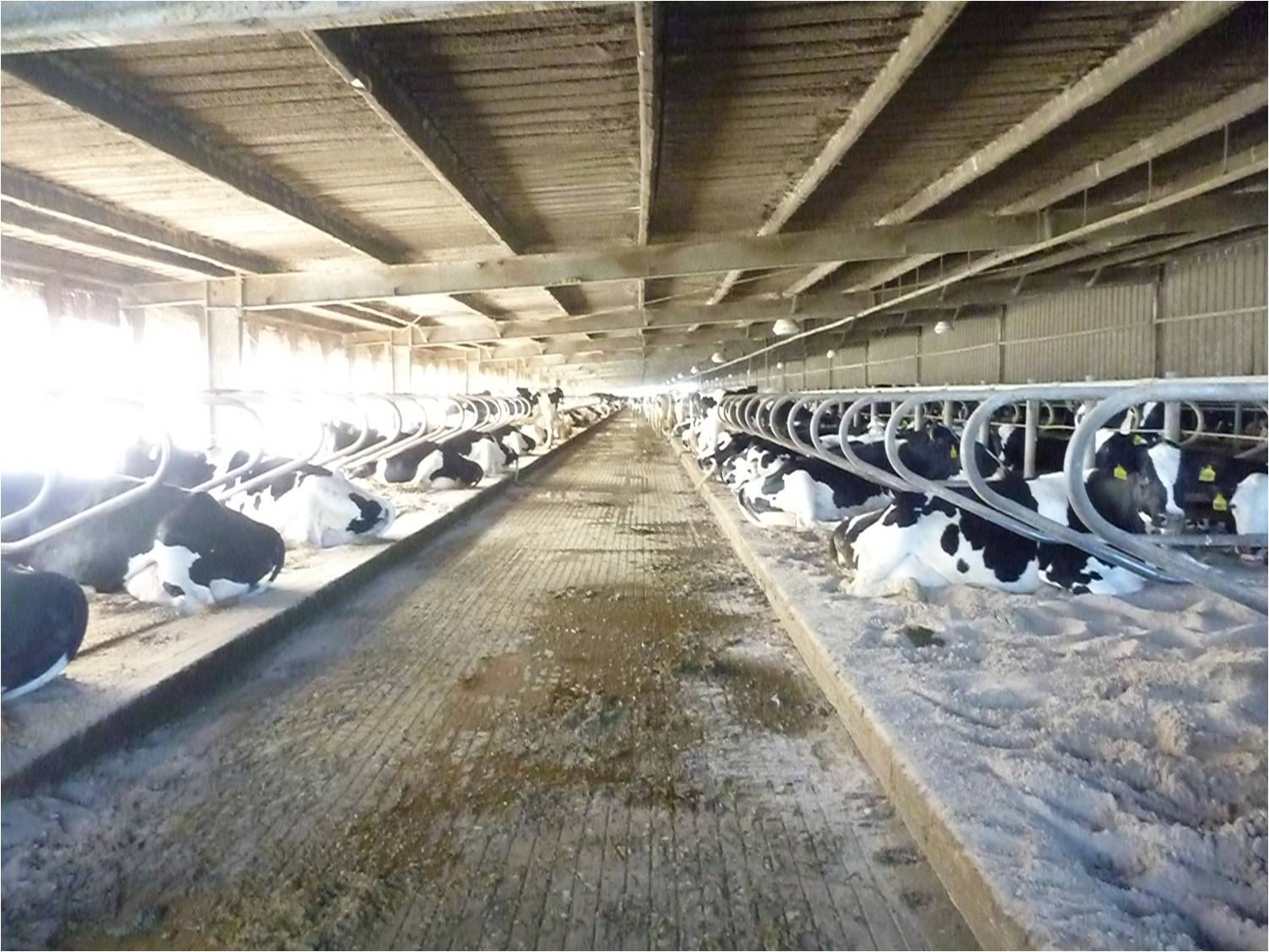 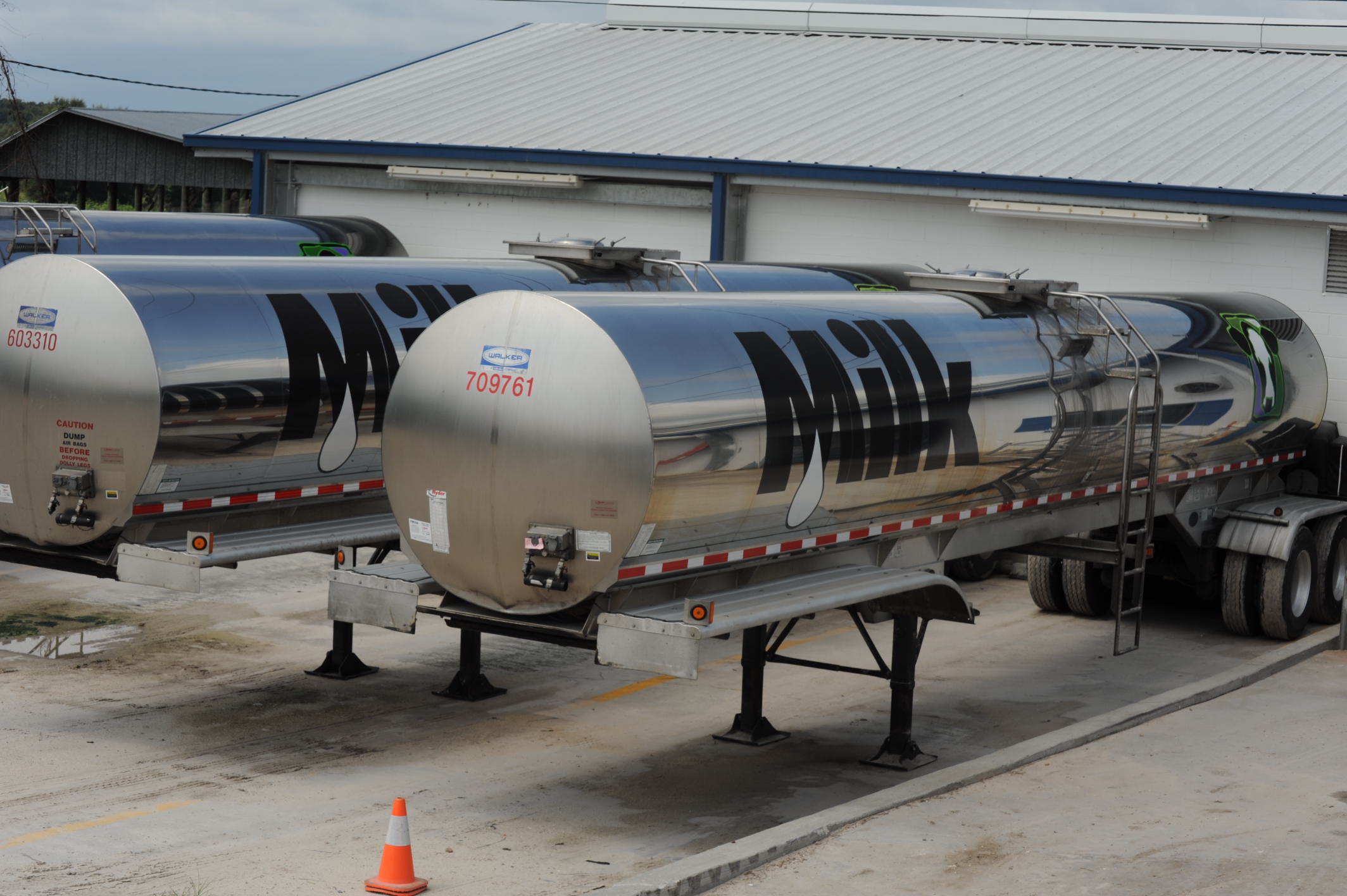 Small dairy farm in western Maryland. Photo courtesy of ARS.
Top: Large freestall barn in the state of Florida.
Bottom: 7,000 G (~26,500 l) milk tankers.
Photo courtesy of North Florida Holsteins.
U.S. dairy population and milk yield
Traditional dairy breeds in the US
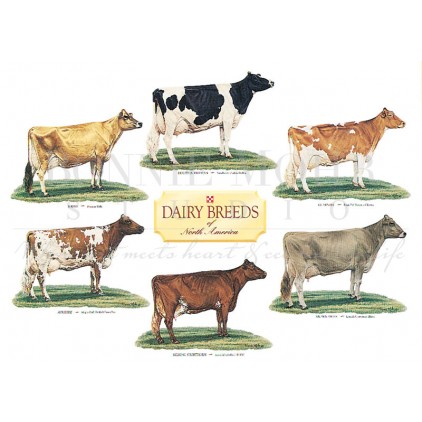 The six traditional US dairy breeds. Photo courtesy of Bonnie Mohr.
U.S. DHI dairy statistics (2011)
9.1 million U.S. cows
~75% bred AI
47% milk recorded through Dairy Herd Information (DHI)
4.4 million cows
86% Holstein
8% crossbred
5% Jersey
<1% Ayrshire, Brown Swiss, Guernsey, Milking Shorthorn, Red & White
20,000 herds
220 cows/herd
10,300 kg/cow
Genetics, genomics, and dairy cattle
Bulls do not express traits of interest, so selection must use data from female relatives
Cows are worth R$6,500 each, so owners collect much data for management
Phenotypes, pedigrees for half of US cows
Database and statistical methods developed and maintained by USDA and CDCB since 1908
Genetic evaluation advances
Animal model
1989 to present
Introduced by Wiggans and VanRaden
Advantages
Information from all relatives
Adjustment for genetic merit of mates
Uniform procedures for males and females
Best prediction (BLUP)
Crossbreds included (2007)
Genomic information added (2008)
Traits evaluated
1Sire calving ease evaluated by Iowa State University (1978–99)
2Estimated relative conception rate evaluated by DRMS in Raleigh, NC  (1986–2005)
Evaluation methods for traits
Animal model (linear)
Yield (milk, fat, protein)
Type (AY, BS, GU, JE)
Productive life
Somatic cell score
Cow livability
Daughter pregnancy rate
Heifer conception rate
Cow conception rate
Sire–maternal grandsire model (threshold)
Service sire calving ease
Daughter calving ease
Service sire stillbirth rate
Daughter stillbirth rate
Heritability
25 – 40%
7 – 54%
8.5%
12%
1.3%
4%
1%
1.6%
8.6%
3.6%
3.0%
6.5%
Conformation (type) traits
Stature
Strength
Body depth
Dairy form
Rump angle
Thurl width
Rear legs (side)
Rear legs (rear)
Foot angle
Feet and legs score
Fore  udder attachment
Rear udder height
Rear udder width
Udder cleft
Udder depth
Front teat placement
Rear teat placement
Teat length
Holstein milk (kg)
Phenotypic base = 11,828 kg
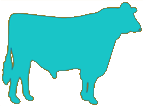 79 kg/yr
Sires
Cows
Holstein daughter pregnancy rate (%)
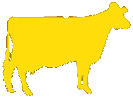 Cows
0.1%/yr
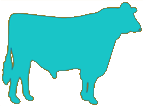 Sires
Phenotypic base = 22.6%
Holstein calving ease (%)
0.18%/yr
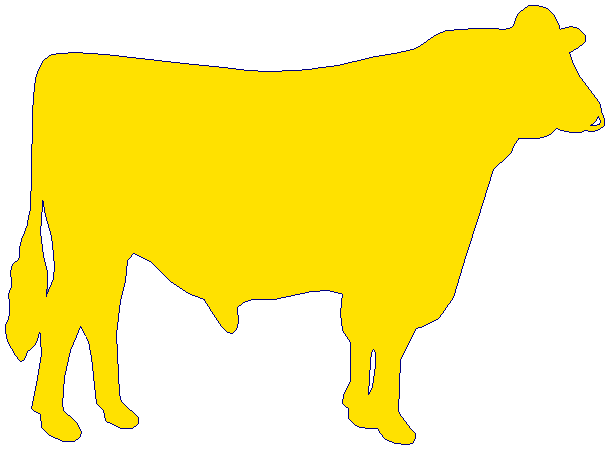 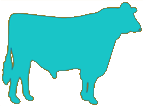 Daughter
Service-sire
phenotypic base = 7.9%
Service 
sire
0.01%/yr
Daughter 
phenotypic base = 7.5%
Economic selection index
Selection index is a tool for combining information about many traits into a single selection criterion.
Net merit (NM$; VanRaden and Cole, 2014) is a measure of cow lifetime profitability.
It is revised periodically to incorporate new traits and reflect changing economic conditions.
Index changes over time
Traditional evaluation summary
Evaluation procedures have improved
Fitness traits have been added
Effective selection has produced substantial annual genetic improvement
Indices enable selection for overall economic merit
Genomic evaluation system
Provides timely evaluations of young bulls for purchasing decisions
Increases accuracy of evaluations of bull dams
Assists in selection of service sires, particularly for low-reliability traits
High demand for semen from genomically evaluated 2-year-old bulls
Collaboration with industry
Council on Dairy Cattle Breeding (CDCB) responsible for receiving data and for computing and delivering US genetic evaluations for dairy cattle
AIP responsible for research and development to improve the evaluation system
CDCB (Bowie) and AIP (Beltsville) are located near one another
Dr. João Dürr is CDCB’s CEO
Council on Dairy Cattle Breeding
Purebred Dairy 
Cattle Association
National Association of Animal Breeders
Dairy Records
Processing Centers
Dairy Herd
Information Association
3 board members from each organization
Total of 12 voting members
2 nonvoting industry members
Genotype Contributors
by continent
Genomic prediction of progeny test
0
1
2
3
4
5
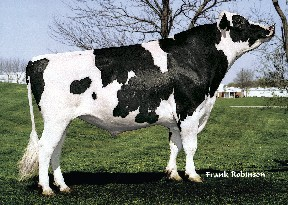 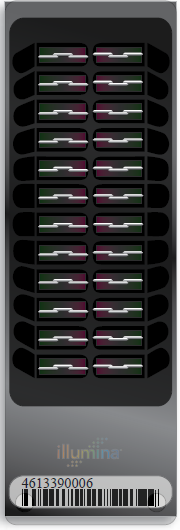 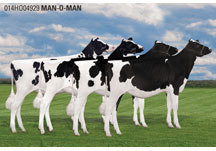 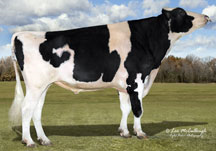 Select parents, transfer embryos to recipients
Calves born from DNA-selected parents
Bull receives progeny test
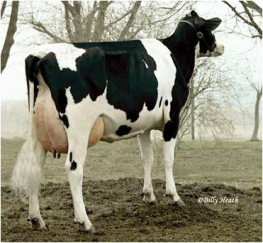 Calves born  and DNA tested
Reduce generation interval from 5 to 2 years
All generation intervals are decreasing
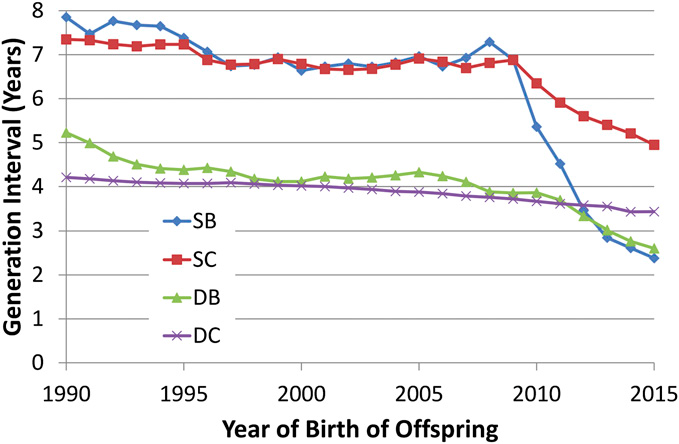 García-Ruiz et al. (2016)
Evaluation flow
Animal nominated for genomic evaluation by breed association or AI organization
Hair or other DNA source sent to genotyping lab
DNA extracted and placed on chip for 3-day genotyping process
Genotypes sent from genotyping lab to AIPL for accuracy review
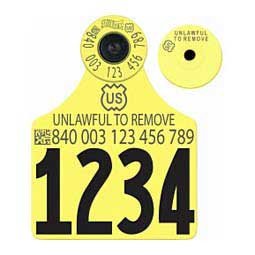 DNA Sources
Calves identified by ear tags and DNA collected at birth
Sources sent to genotyping labs (2015)
DNA samples from 1 farm, 1 day
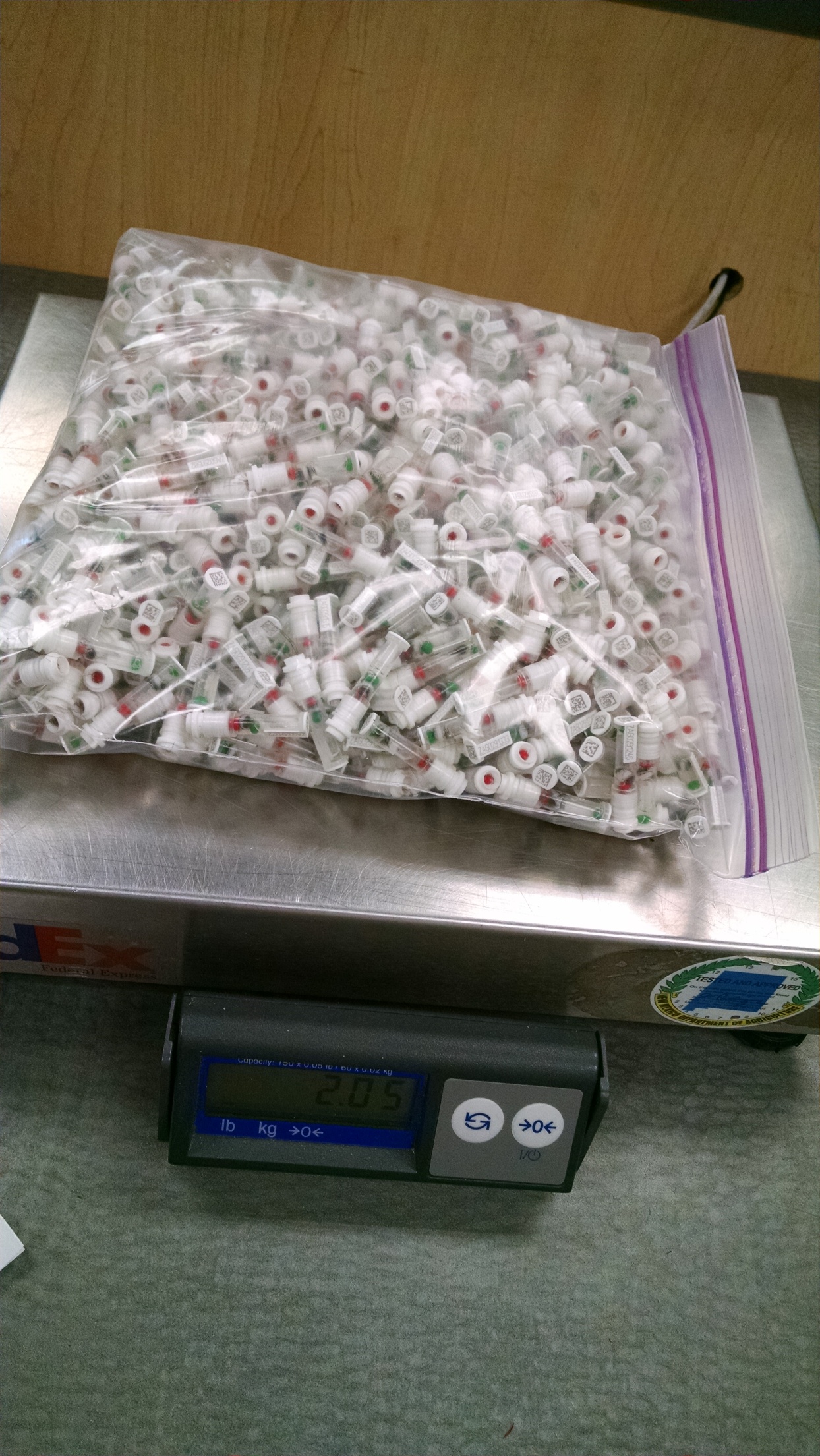 Photo provided
by Zoetis
Laboratory  quality control
Each SNP evaluated for
Call rate
Portion heterozygous
Parent-progeny conflicts
Clustering investigated if SNP exceeds limits
Number of failing SNPs indicates genotype quality
Target of <10 SNPs in each category
Evaluation flow (continued)
Genotype calls modified as necessary
Genotypes loaded into database
Nominators receive reports of parentage and other conflicts
Pedigree or animal assignments corrected
Genotypes extracted and imputed to 61k
SNP effects estimated
Imputation
Based on splitting genotype into individual chromosomes (maternal and paternal contributions)
Missing SNPs assigned by tracking inheritance from ancestors and descendants
Imputed dams increase predictor population
Genotypes from all chips merged by imputing SNPs not present
Evaluation flow (continued)
Final evaluations calculated
Evaluations released to dairy industry
Download from CDCB FTP site with separate files for each nominator
Weekly release for new animals
All genomic evaluations updated 3 times each year with traditional evaluations
Multistep genomic evaluations
Traditional evaluations (phenotype and pedigree) used as input data for genomic equations
Allele effects estimated for 60,671 markers (Z) by multiple regression, using BayesA prior variance
Polygenic effect for 10% of genetic variation not captured by markers, assuming pedigree covariance
Selection index step combines genomic info with traditional info from nongenotyped parents
Applied to 33 yield, fitness, calving, and type traits
Linear estimates using markers
Selection index equations for EBV
 
 
R has diagonals = (1/Reliability)–1
BLUP equations for marker effects, sum to get EBV
 
k = var(u)/var(m)
Genomic evaluation results
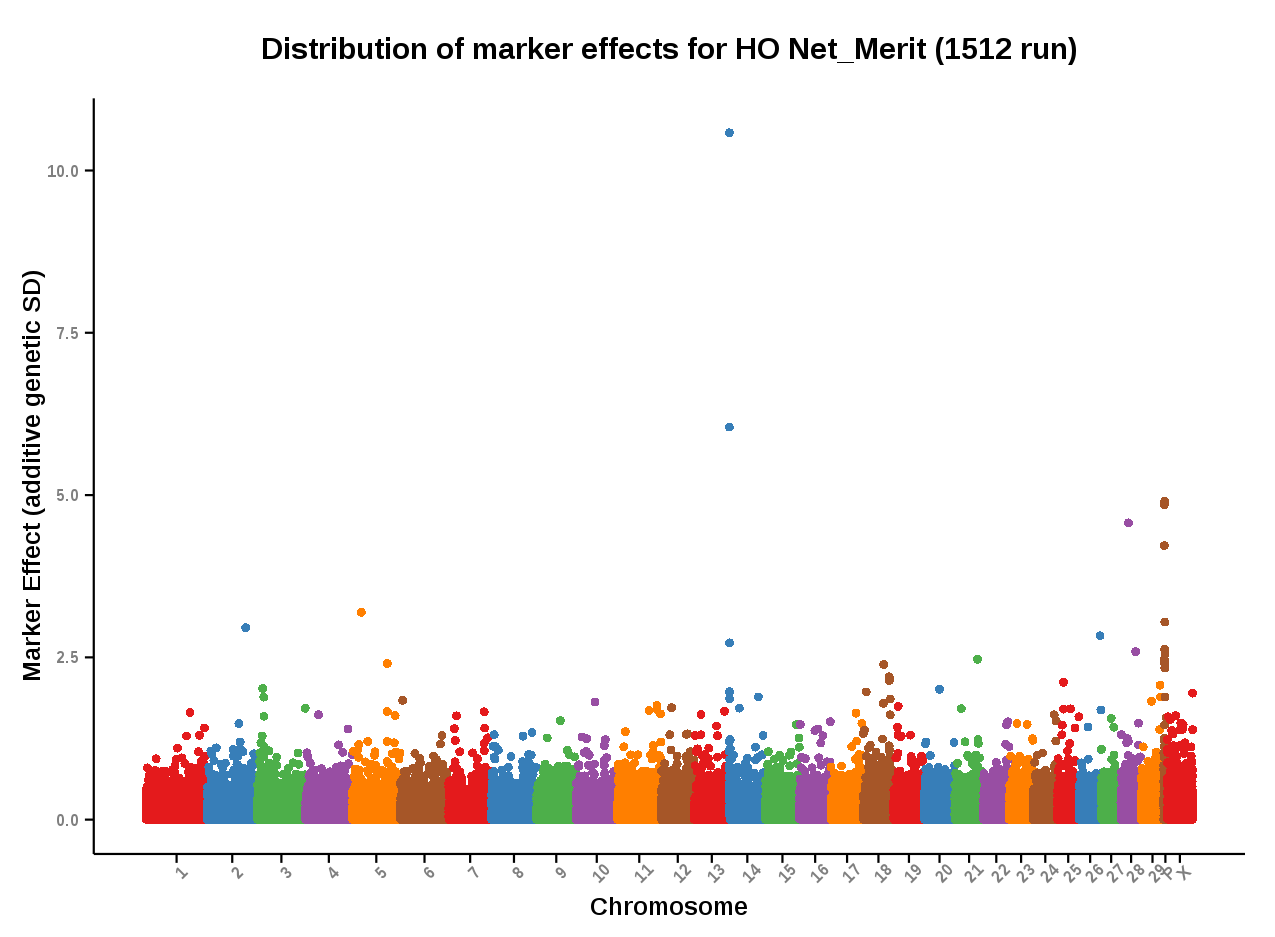 Source: https://www.cdcb.us/Report_Data/Marker_Effects/marker_effects.cfm?Breed=HO&Trait=Net_Merit
Genetic choices
Before genomics:
Proven bulls with daughter records (PTA)
Young bulls with parent average (PA)
After genomics:
Young animals with DNA test (GPTA)
Reliability of GPTA ~70% compared to PA ~35% and PTA ~85% for Holstein NM$
Genotypes are abundant
Pedigree of embryosire (HOUSA73431994)
777K
777K
—
50K
50K
50K
50K
50K
777K
777K
—
50K
777K
3K
50K
50K
777K
777K
Imputed
50K
50K
Imputed
Imputed
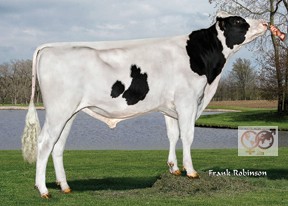 50K
777K
50K
50K
50K
777K
50K
—
77K
777K
777K
Imputed
50K
50K
Imputed
Imputed
50K
777K
50K
50K
50K
777K
3K
50K
9K
777K
50K
50K
50K
777K
50K
Imputed
50K
777K
777K
—
50K
777K
Imputed
50K
SNP used for genomic evaluations
60,671 SNP used after culling on
Minor allele frequencies
Parent-progeny conflicts
Percentage heterozygous (departure from HWE)
SNP for HH1, BLAD, DUMPS, CVM, polled, red, and mulefoot included
JH1 included for Jerseys
Some SNP eliminated because incorrect location  haplotype non-inheritance
Genetic markers in genomic selection
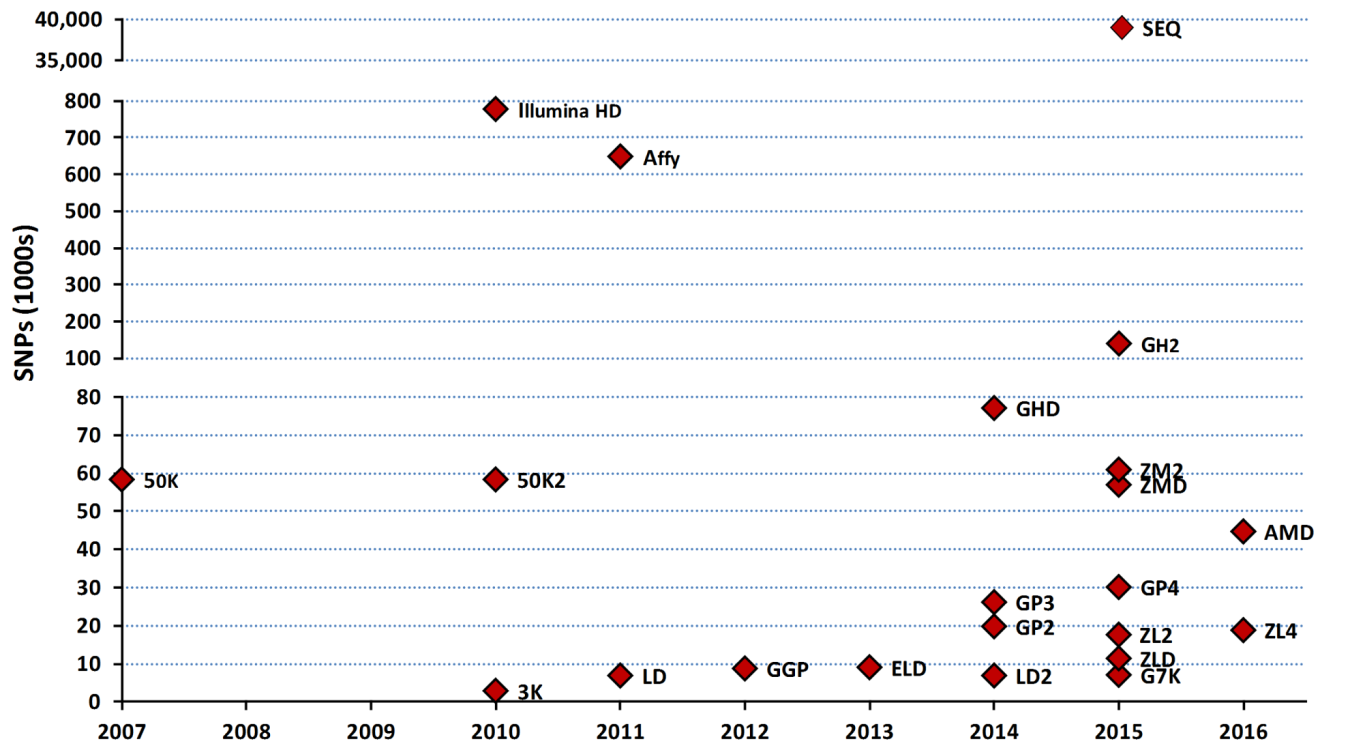 [Speaker Notes: April 2016 CDCB used 60,671 snp.  Not an actual SNP chip, but 50K and lower chips imputed up to 60K]
2016 genotypes by breed and sex
Source: Council on Dairy Cattle Breeding (https://www.cdcb.us/Genotype/cur_freq.html).
Growth in US predictor population
1Predictor cows must have domestic records.
2Counts include 3k genotypes, which are not included in the predictor population.
Source: Council on Dairy Cattle Breeding (https://www.cdcb.us/Genotype/cur_density.html).
Holstein prediction accuracy
*2013 deregressed value – 2009 genomic evaluation
Holstein prediction accuracy
*2013 deregressed value – 2009 genomic evaluation
Bull reliability comparisons by breed
April 2016 NM$
*Squared correlation (EBV, true BV)
Parent ages of marketed Holstein bulls
Active AI bulls that were genomic bulls
Genetic merit of marketed Holstein bulls
Average gain:
$85.60/year
Average gain:
$52.00/year
Average gain:
$19.77/year
Net merit by chromosome
PINE-TREE 9882 MODES 713-ET (GPTA NM$: +1,036, Rel: 72%)
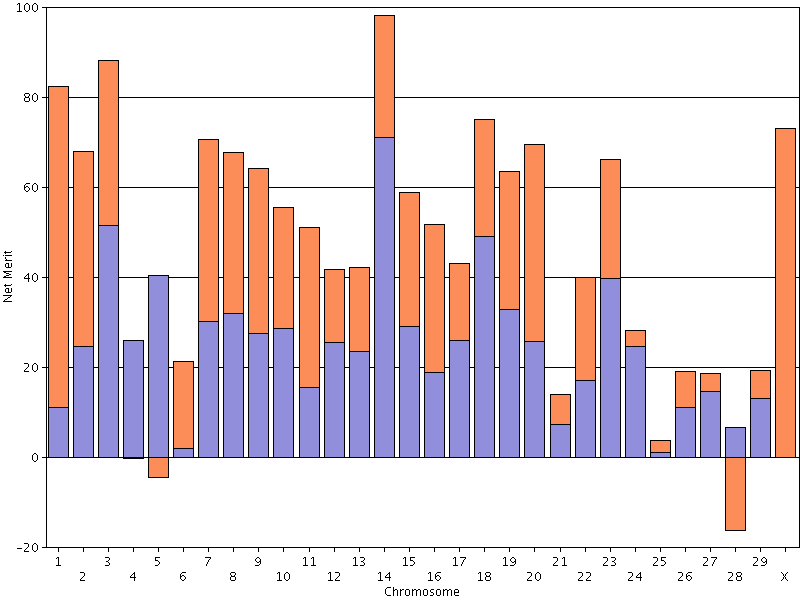 What’s the best cow we can make?
A “supercow” constructed from the best haplotypes in the Holstein population would have an EBV for NM$ of ~R$25000.
Stability of genomic evaluations
642 Holstein bulls
Dec. 2012 NM$ compared with Dec. 2014 NM$ 
First traditional evaluation in Aug. 2014
50 daughters by Dec. 2014
Top 100 bulls in 2012
Average rank change of 9.6
Maximum drop of 119
Maximum rise of 56
All 642 bulls
Correlation of 0.94 between 2012 and 2014
Regression of 0.92
Genomics is not the only innovation
The Swedish Agricultural University dairy research center has a state-of-the-art facility equipped with the latest DeLaval technology.
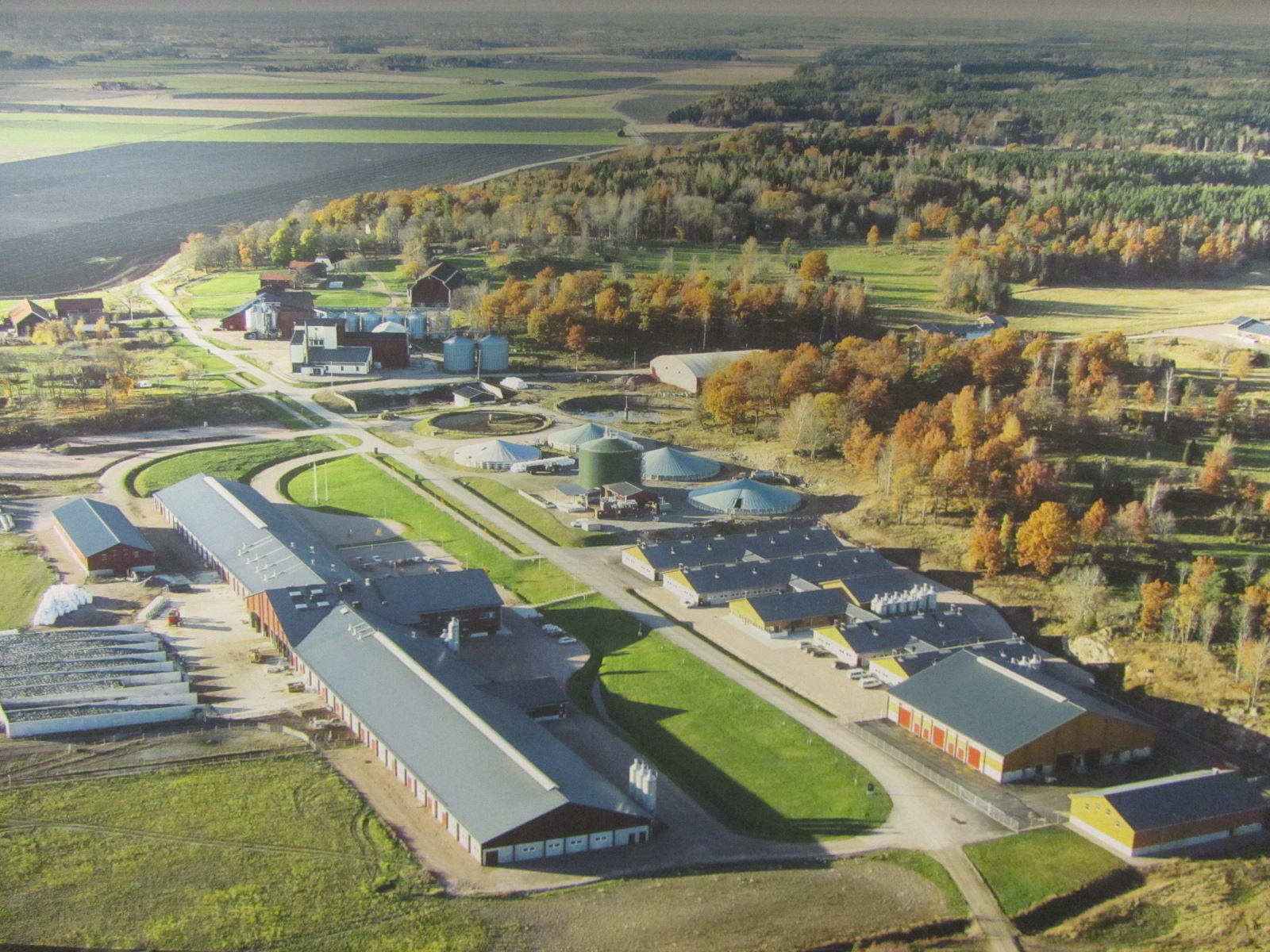 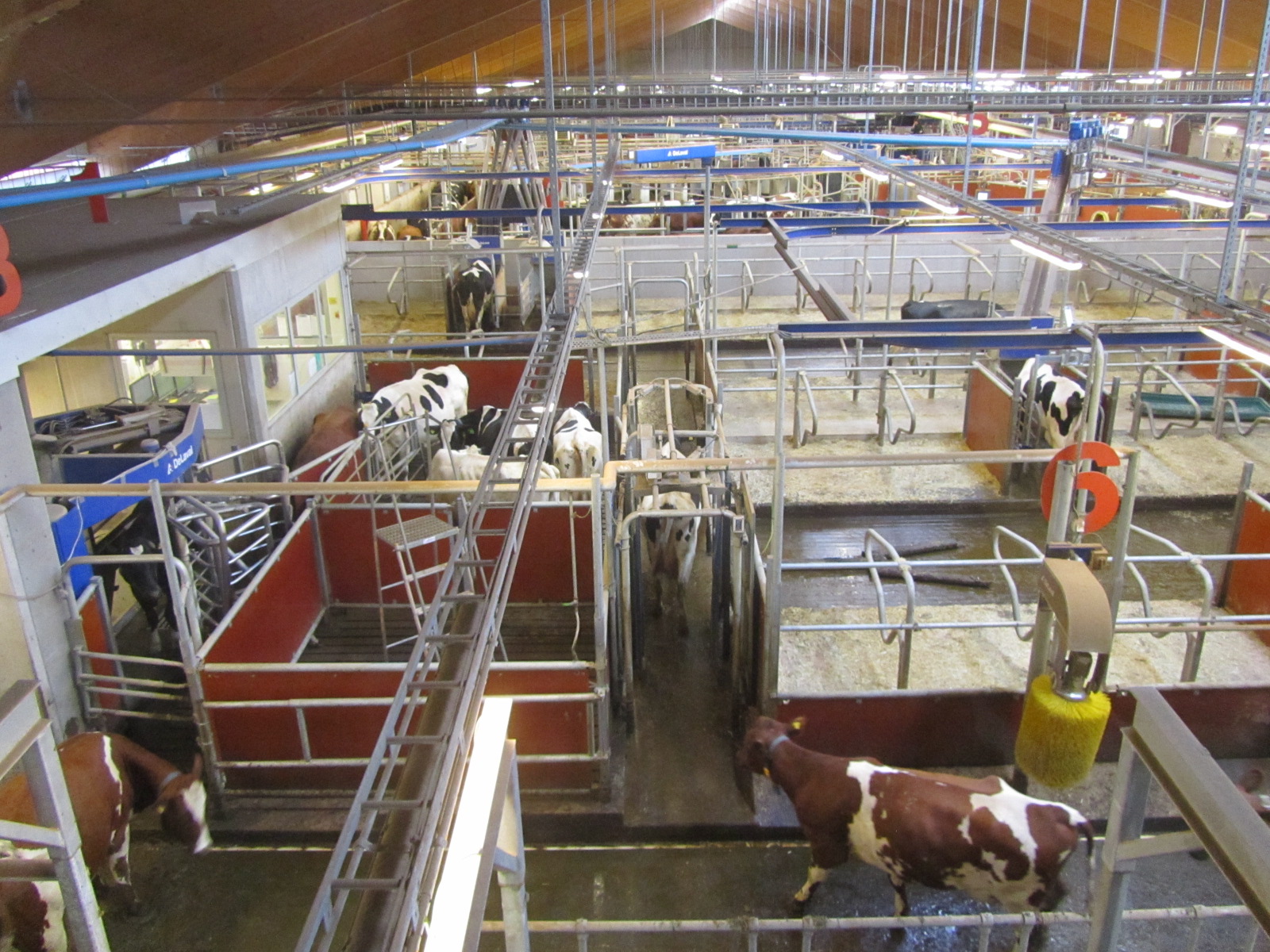 Photos courtesy of Albert de Vries.
Application to more traits
Animal’s genotype good for all traits 
Traditional evaluations required for accurate estimates of SNP effects
Traditional evaluations not currently available for heat tolerance or feed efficiency
Research populations could provide data for traits that are expensive to measure
Will resulting evaluations work in target population?
Parentage validation and discovery
Parent-progeny conflicts detected
Animal checked against all other genotypes
Reported to breeds and requesters
Correct sire usually detected
Maternal grandsire (MGS) checking
SNP at a time checking
Haplotype checking more accurate
Breeds moving to accept SNPs in place of microsatellites
Some new traits studied recently
Claw health (Van der Linde et al., 2010)
Dairy cattle health (Parker Gaddis et al., 2013)
Embryonic development (Cochran et al., 2013)
Immune response (Thompson-Crispi et al., 2013)
Methane production (de Haas et al., 2011)
Milk fatty acid composition (Soyeurt et al., 2011)
Persistency of lactation (Cole et al., 2009)
Rectal temperature (Dikmen et al., 2013)
Residual feed intake (Connor et al., 2013)
Haplotypes affecting fertility
Rapid discovery of new recessive defects
Large numbers of genotyped animals
Affordable DNA sequencing
Determination of haplotype location
Significant number of homozygous animals expected, but none observed
Narrow suspect region with fine mapping
Use sequence data to find causative mutation
Haplotypes affecting fertility
*Causative mutation known
Haplotypes tracking known recessives
*Causative mutation known
Haplotype frequencies change over time
The best way to reduce the frequency of harmful alleles is to not use carrier bulls!
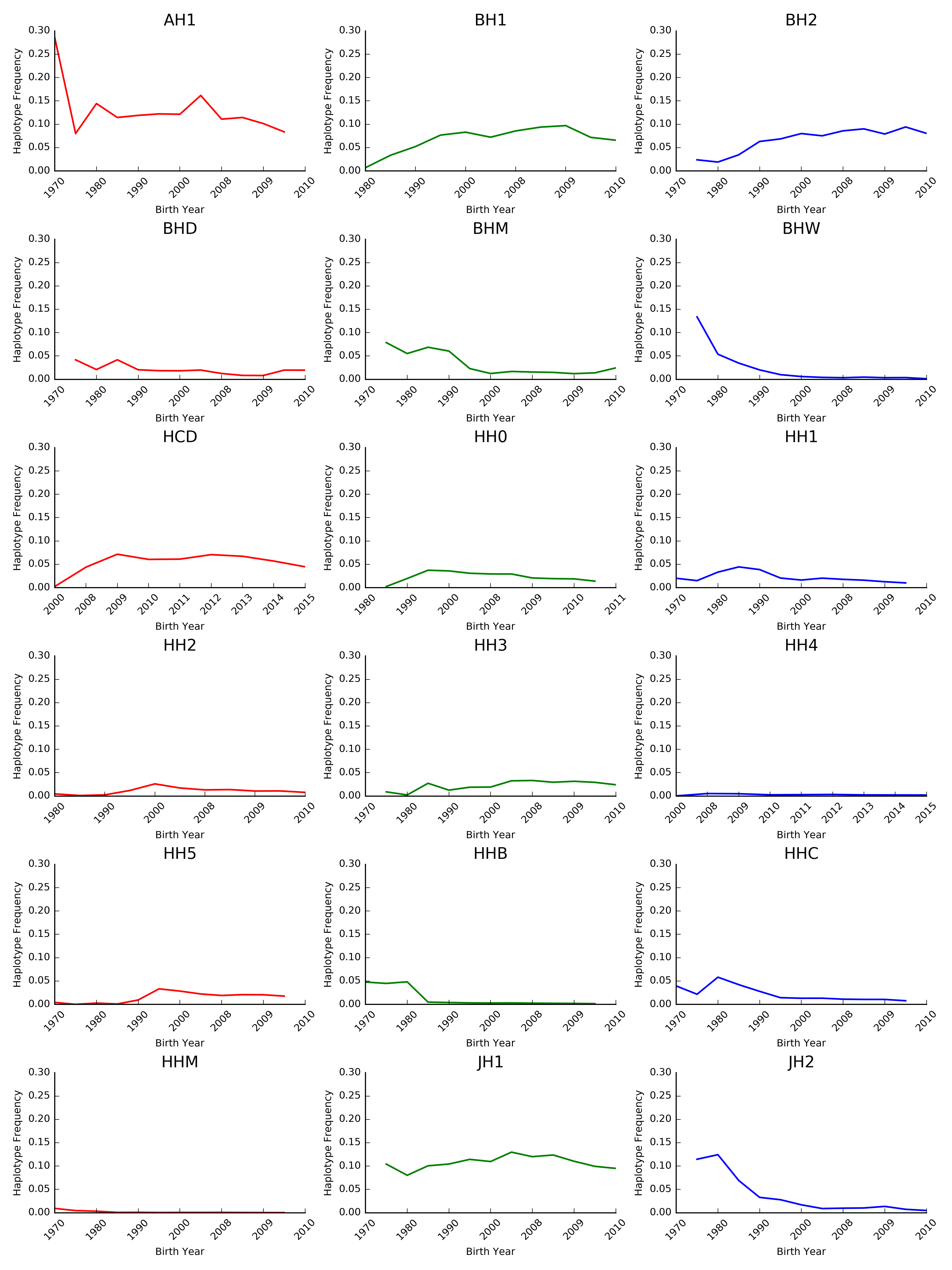 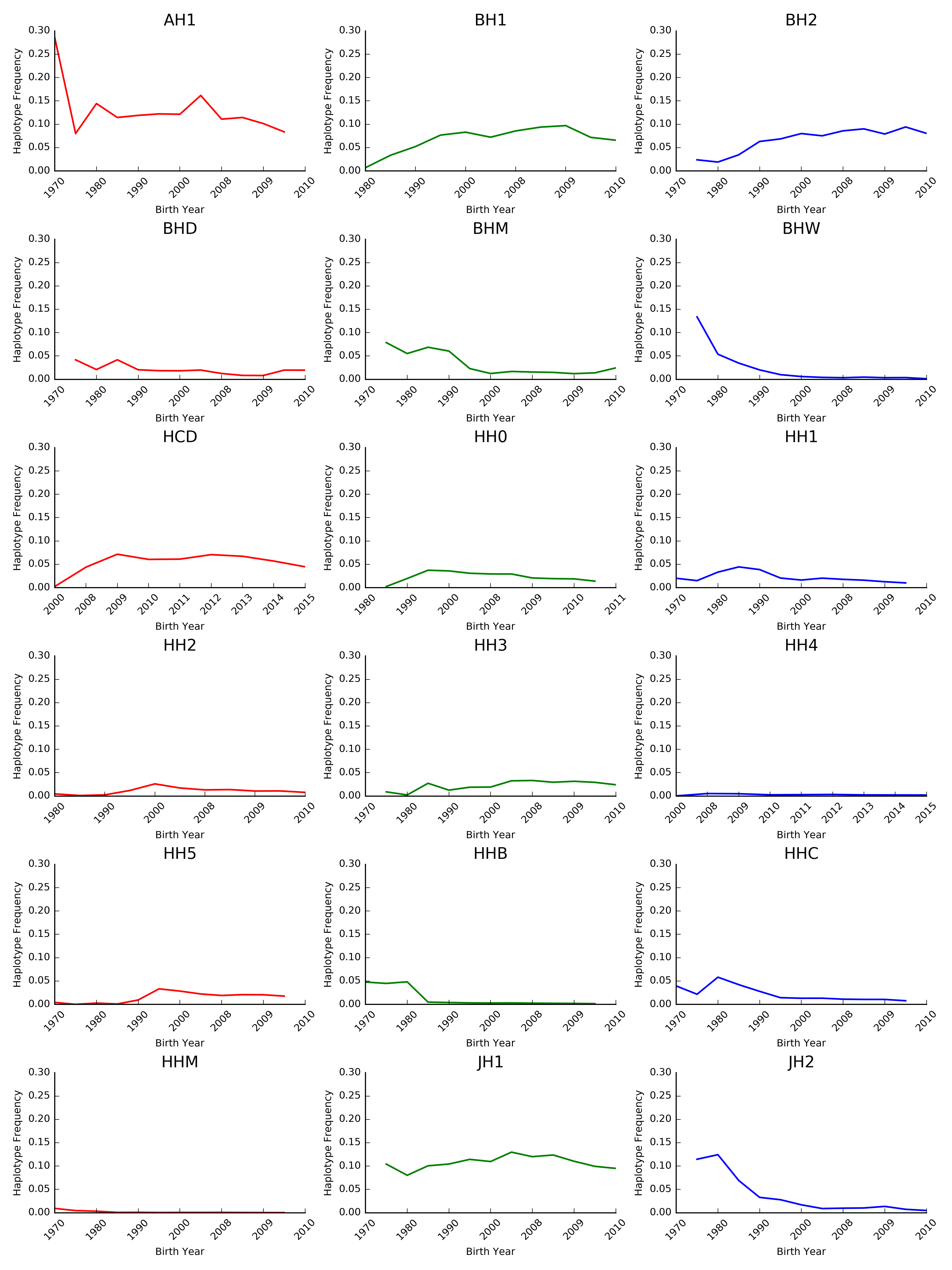 Cole et al. (2016)
Cost of genetic load
Cole et al. (2016) estimated losses of at least R$33 million from known recessives.
Average losses were R$19, R$12, R$3, and R$10 in Ayrshire, Brown Swiss, Holstein, and Jersey, respectively.
This is the economic impact of genetic load as it affects fertility and perinatal mortality.
Actual losses are likely to be higher.
Economic benefits for breeders
Haplotype and gene tests in selection and mating programs
Trend towards a small number of elite breeders that are investing heavily in genomics
About 30% of young males genotyped
	directly by breeders since April 2013
Prices for top genomic heifers can be
	very high (e.g., R$874,500)
Benefits for dairy producers
Reduced generation interval
Increased rate of genetic gain
More inbreeding/homozygosity?
This can be good and badat the same time!
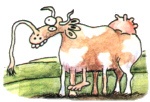 Benefits for dairy producers (continued)
Sires
Higher average genetic merit of available bulls
More rapid increase in genetic merit for all traits
Larger choice of bulls in terms of traits and semen price
Greater use of young bulls
Why genomics works for dairy cattle
Extensive historical data available 
Well-developed genetic evaluation program
Widespread use of AI sires
Progeny-test programs
High-value animals worth the cost of genotyping
Long generation interval that can be reduced substantially by genomics
Key issues for the dairy industry
Inbreeding and genetic diversity
(including across breeds)
Sequencing, new genes, and mutations
Novel traits, resource populations
	(feed efficiency, health, milk properties)
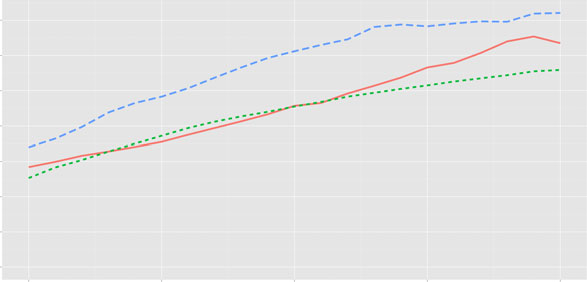 Cole and VanRaden. (2010)
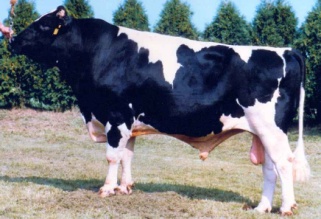 U.S. use of 1,000 bull genomes
Sequence genotypes from 440 Holsteins
Imputed for 27,000 reference bulls
700,000 candidate loci plus 300,000 HD SNPs
Largest 17K added to 60K routinely used
Average gain of 2.7% reliability across traits
Largest 5K added to low-density chips
Conclusions
Genomic evaluation has dramatically changed dairy cattle breeding
Rate of gain is increasing primarily because of a large reduction in generation interval
Genomic research is ongoing
Detect causative genetic variants
Find more haplotypes affecting fertility
Improve accuracy through more SNPs, more predictor animals, and more traits
Acknowledgments
Appropriated project 1265-31000-096-00, "Improving Genetic Predictions in Dairy Animals Using Phenotypic and Genomic Information", ARS, USDA
CNPq “Science Without Borders” project 301025/2014-2
Kristen Gaddis, Dan Null, Paul VanRaden, and George Wiggans
Council on Dairy Cattle Breeding
Disclaimer
Mention of trade names or commercial products in this presentation is solely for the purpose of providing specific information and does not imply recommendation or endorsement by the US Department of Agriculture.
Questions?
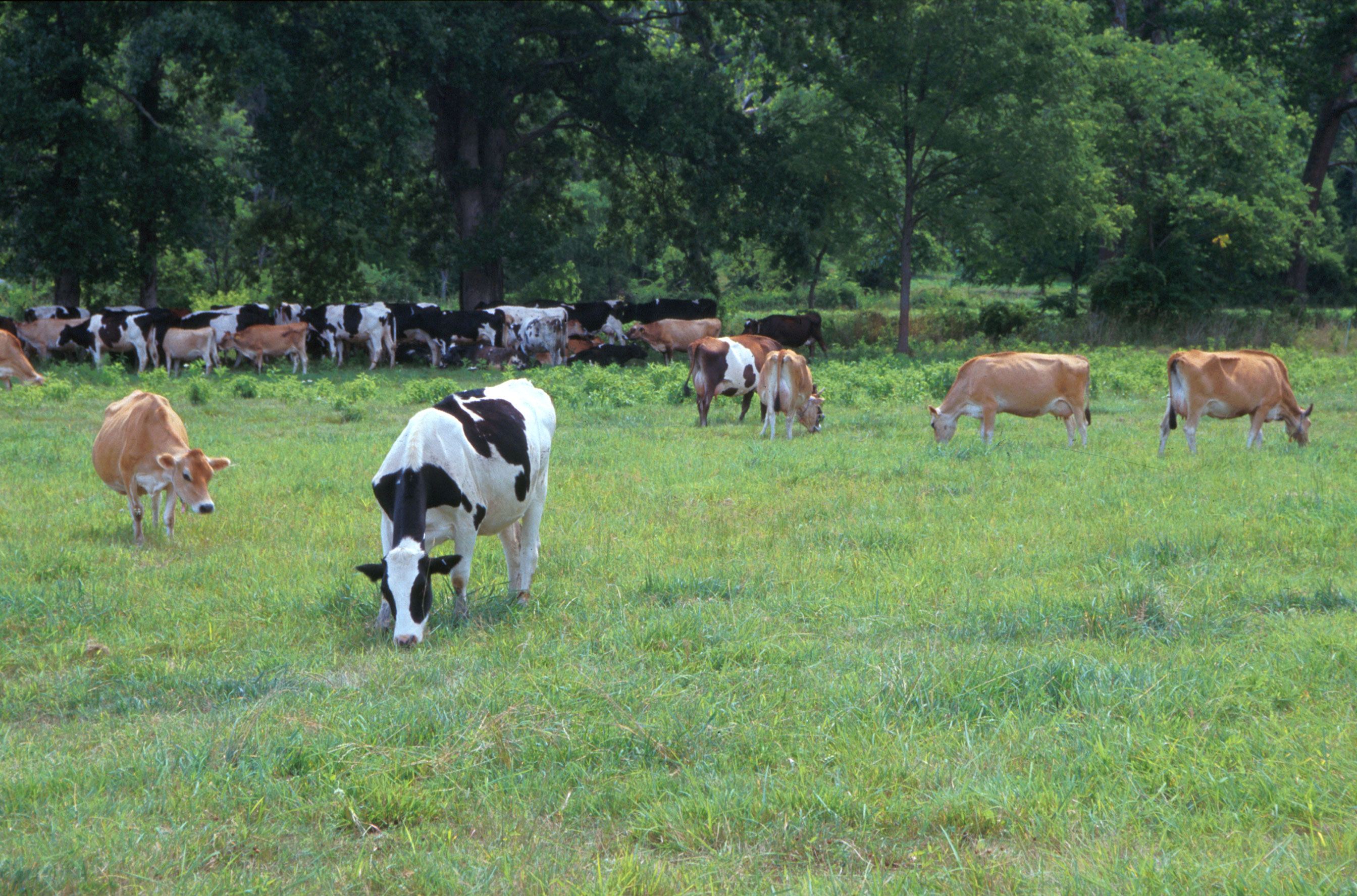 AIP web site:
http://aipl.arsusda.gov/
Holsteins, Jerseys, and crossbreds graze on American Farm Land Trust’s
Cove Mountain Farm in south-central Pennsylvania
Source: ARS Image Gallery, image #K8587-14; photo by Bob Nichols